Який це стереотип?
Гра
Всі змії небезпечні
Львів – столиця кави в Україні
Троянда – королева саду
Жінки і автомобілі –найбільші чоловічі захоплення
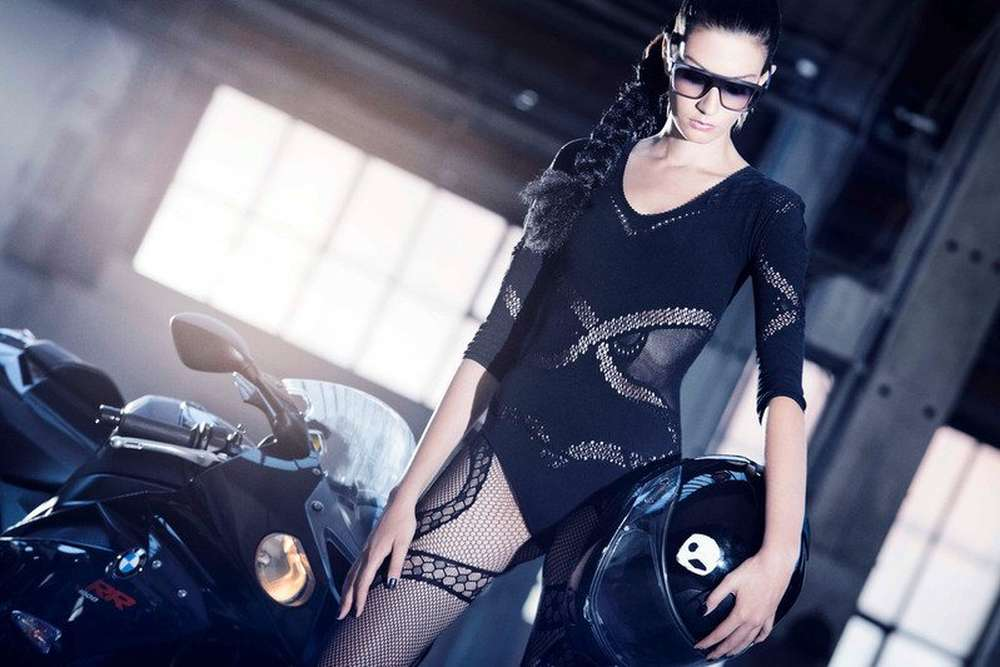 Годинник цокає
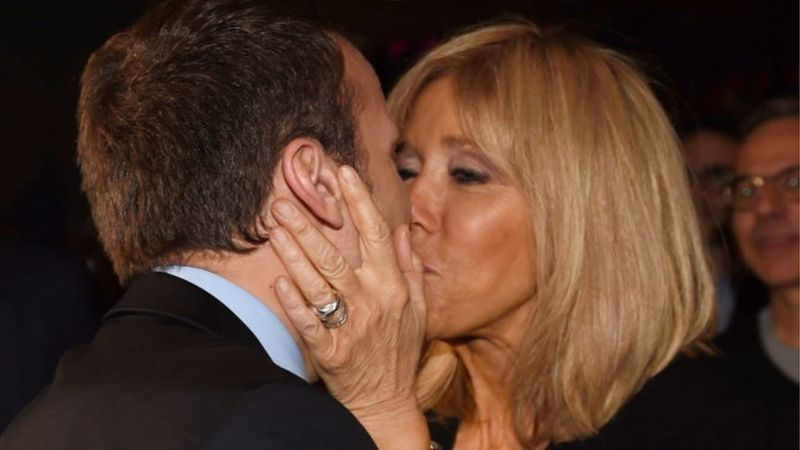 Чоловіча професія
Стереотипи в мемах
Стереотипи зумовлені культурою
Українські меми про стереотипи
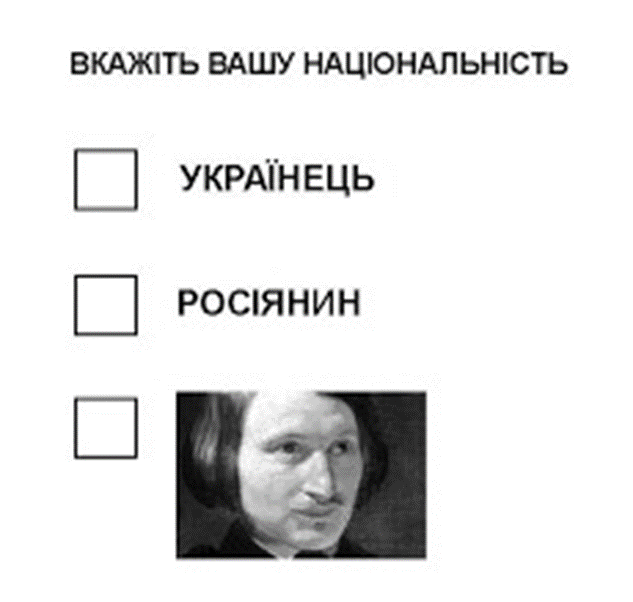 Стереотипи в рекламі